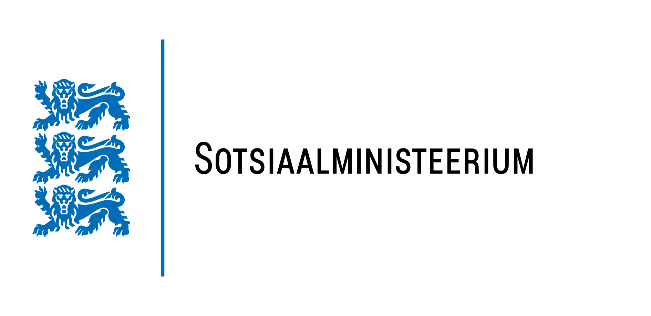 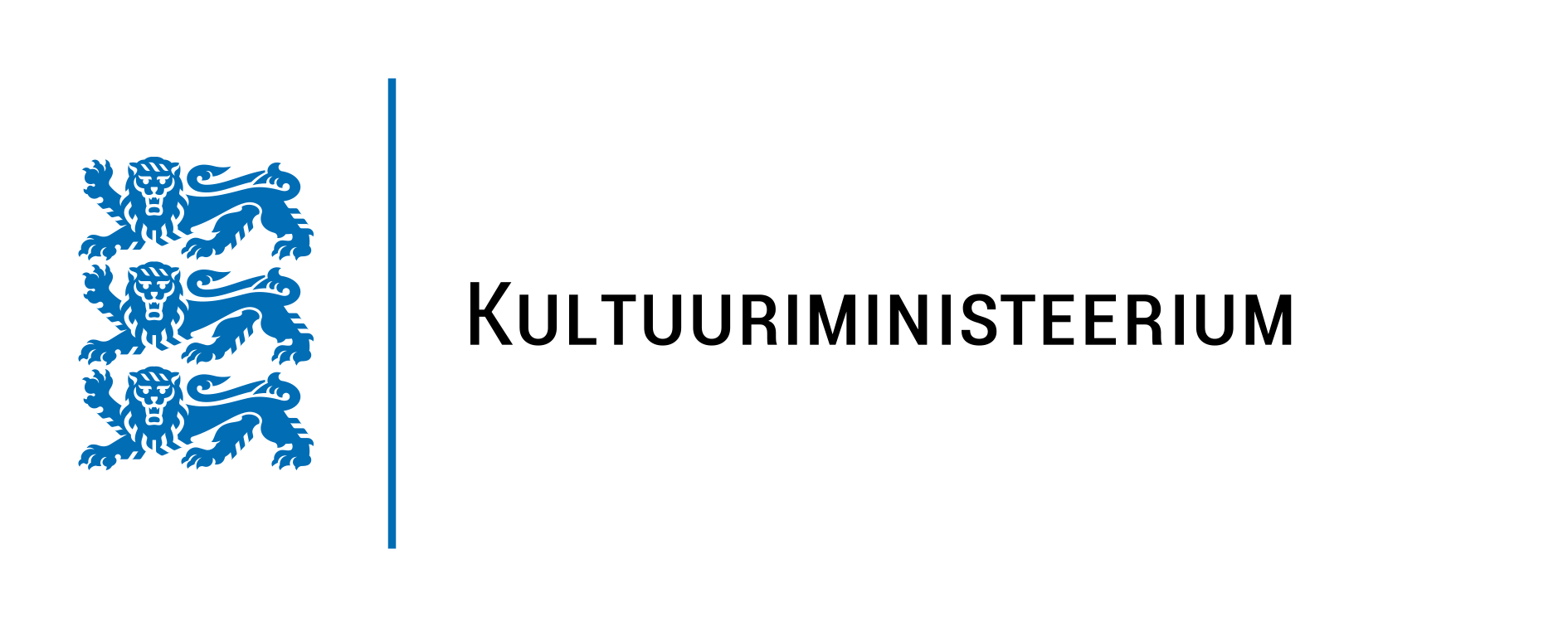 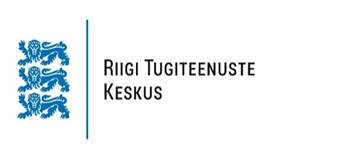 Taotluse menetlemise protsess ja nõuded taotlusele ning taotlejale (sh. partnerile)
Riigi Tugiteenuste Keskus
Liina Breicis
18.08.2020
Projektikoordinaator
Nõuded taotlejale ja partnerile
Taotleja võib olla Eestis registreeritud avalik-õiguslik või eraõiguslik juriidiline isik, valitsusväline organisatsioon. 
Taotleja peab olema taotluse objektiks oleva hoone kinnistusraamatusse kantud omanik, ühis- või kaasomandis olevate kinnisasjade puhul kõigi omanike volitatud esindaja või isik, kelle kasuks on seatud hoonestusõigus taotluse esitamise ajast kuni vähemalt 5 aastat alates eeldatavast projekti lõpparuande kinnitamise hetkest rakendusüksuse poolt.
Taotlejal peab olema sarnase projekti (restaureerimis- ja arendustegevus ehk hoone planeeritava kasutuse käivitamine) elluviimise kogemus või kaasatud projekti meeskonda asjakohane ekspertiis väljastpoolt ning majanduslik suutlikkus projekti elluviimiseks.
Projekti partneriteks võivad olla projekti rakendamisse aktiivselt kaasatud ja sellesse tõhusalt panustavad füüsilised ja juriidilised isikud või valitsusvälised organisatsioonid, mille asukohamaa on kas Eesti, Norra, Island, Liechtenstein, mõni teine abisaajariik (Bulgaaria, Horvaatia, Küpros, Tšehhi, Kreeka, Ungari, Läti, Leedu, Malta, Poola, Portugal, Rumeenia, Slovakkia, Sloveenia) või Venemaa. Partneril on toetuse saajaga ühine majanduslik või sotsiaalne eesmärk, mis saavutatakse selle projekti rakendamise teel.
Taotleja ja partnerite tegevused ja vastutus projekti elluviimisel on selgelt kindlaks määratud. Selle tagamiseks on projekti partner allkirjastanud projekti partneri kinnituskirja (lisa 2). Toetuse saaja peab sõlmima enne projekti toetuse rahuldamise otsuse langetamist partnerluslepingud kõigi oma projekti partneritega.
Toetuse taotlejal ja partneril ei tohi projektitaotluste esitamise tähtpäeva seisuga olla riiklike maksu- ja makse võlgnevusi (allikas: Maksu- ja Tolliameti elektrooniline andmebaas), mis ei ole ajatatud.
Nõuded taotlusele
Nõuded taotlusele:
E-keskkonnas
Allkirjastatud esindusõigusliku isiku poolt
Partneri andmed (kui on) + partneri poolt tehtavad toetavad tegevused
Tegevuste elluviimis koht on Eesti või projektipartneri asukohariik
Toetust taotletakse sätestatud eesmärkidele ja toetavatele tegevustele
Toetuse summa ja osakaal abikõlblikest kuludest vastab korrale ja tegevused tehakse abikõlblikkuse perioodil
Taotluse juurde lisatavad dokumendid:
Projektijuhi CV-d
Projekti finantsanalüüs (lisa 1)
Restaureeritava hoone eelprojekti, mis on saanud Muinsuskaitseameti heakskiidu;
Projekti omafinantseeringu katmise kinnituse
Kohaliku omavalitsuse kinnitus selle kohta, et omavalitsus on tutvunud projekti sisuga;
volitus ühis- või kaasomandis olevate kinnisasjade omanikelt;
Volikiri (kui on vaja)
Projekti partner kaaskiri+ partneri rolli selgitus (kui on) (lisa 2)
Toetuse taotlemine ja menetlemine
Kontaktisikud: Kelly Poopuu, Liina Breicis, Pille Penk
Projektitaotluste esitamise tähtaeg on 30.11.2020 kell 17:00 kohaliku aja järgi
Kogu kirjavahetus käib läbi e-toetuste keskkonna postkasti
Peale tähtaja lõppemist suletakse taotlusvoor- hilinenud taotlusi vastu ei võeta!
Esmane vastavuskontroll 10 tööpäeva jooksul
Menetlemise käigus võidakse nõuda taotlejalt selgitusi ja lisadokumente või taotluse parandamist
Igat taotlust hindab kaks erapooletut, sõltumatut ja usaldusväärset eksperti
Eksperdid annavad hindeid eraldiseisvalt hiljemalt 20 tööpäeva jooksul taotluse hindamiseks saamisest
Taotlus, mille hindamistulemus on alla 40% maksimumtulemusest, tehakse rahuldamata jätmise otsus
Projektide pingerida edastatakse vähemalt 3 liikmelisele programmioperaatori poolt moodustatud hindamiskomisjonile
Hindamiskomisjon vaatab taotlused läbi 15 tööpäeva jooksul
Otsuse vormistamine ja teavitamine 10-15 tööpäeva jooksul (e-toetuse keskkonna kaudu)
Toetuse saaja ja partneri kohustused
kogub ja esitab rakendusüksusele andmeid projekti väljund- ja tulemusnäitajate sihttasemete saavutamise kohta, mis on vajalikud programmi seireülesannete täitmiseks
ei võta tööle Eestis seadusliku aluseta viibivat isikut;
peab arvestust projekti kestel projekti tegevustega teenitud tulude kohta
Toetuse saaja (sh partner) järgib hankemenetluse puhul riigihangete korraldamise üldpõhimõtteid, kasutades rahalisi vahendeid säästlikult ja otstarbekalt (RHS § 3)
Võtab kirjalikku taasesitamist võimaldavas vormis vähemalt kolm hinnapakkumust, kui teenuse, asja või ehitustöö eeldatav maksumus ilma käibemaksuta on 5000 eurot või rohkem;
määratleb end kas hankijana või mittehankijana riigihangete seaduse § 5 tähenduses;
annab vajaduse tekkimisel rakendusüksusele ja programmioperaatorile jooksvalt infot projekti elluviimise ja tulemuste saavutamise kohta ning võimaldab viivitamata auditit või järelevalvet teostavatel isikutel või asutustel kontrollida projekti elluviimis ega seotud dokumente või teostada kohapealset kontrolli
säilitab toetuse kasutamisega seotud dokumente vähemalt kuni 31.12.2028;
korraldab vähemalt kaks projekti tegevusi ja tulemusi kajastavat avalikku üritust, näiteks ava- ja lõpuseminari, pressikonverentsi, uuringututvustuse ning loob eesti ning ingliskeelse projekti kodulehe (nt alaleht), kus kajastatakse kõiki olulisemaid projektiga seotud tegevusi, üritusi, tulemusi ja muid andmeid.
Vähese tähtsusega riigiabi- (enne riigiabi või vähese tähtsusega riigiabi andmist teavitab rakendusüksus toetuse saajat sellest)
[Speaker Notes: Riigiabi antakse ettevõtjale. Euroopa Kohtu praktikast tulenevalt tuleb riigiabi kontekstis lugeda ettevõtjaks siiski kõiki üksusi, mis tegelevad järjekindlalt majandustegevusega saadud abi kontekstis. Seejuures ei ole oluline nende üksuste õiguslik seisund ega rahastamise viis, vaid see, kas isik tegeleb teenuste pakkumisega liberaliseeritud turul või mitte. Oluline pole isegi see, kas asutus või üksus on asutatud eesmärgiga teenida kasumit. Määravaks on vaid asjaolu, kas faktiliselt tegeletakse majandustegevusega.

13.2. Käesoleva taotlusvooru raames jagatavat toetust võidakse käsitleda kui vähese tähtsusega riigiabi vastavalt Euroopa Komisjoni määruse (EL) nr 1407/2013 artiklile 3.
13.2.1. Kui toetus on käsitletav vähese tähtsusega abina Euroopa Komisjoni määruse (EL) nr 1407/2013 alusel (edaspidi vähese tähtsusega abi), ei tohi ettevõtjale antav abi mis tahes kolme eelarveaasta pikkuse ajavahemiku jooksul koos käesolevast taotlusvoorust taotletava toetusega ületada kokku 200 000 eurot.
13.2.2. Vähese tähtsusega abi käsitlevaid andmeid säilitatakse kümne aasta jooksul alates viimase abi andmise päevast.]
Tänan kuulamast!